Atak phishingowy zapis na konferencję naukową
Bartosz Gabruk i Jakub Maciejewski
Założenia
Atak przyjmuje formę fałszywego zaproszenia na konferencję naukową (z informacją o ograniczonej liczbie miejsc),
Treść wiadomości sformułowana w sposób formalny i profesjonalny, co zwiększa jej wiarygodność,
Konferencje naukowe często wymagają rejestracji online, więc prośba o zapisanie się przez formularz nie wzbudza podejrzeń,
Akademicy i osoby związane z edukacją mogą być szczególnie zainteresowane konferencją o nowoczesnych technologiach
Treść
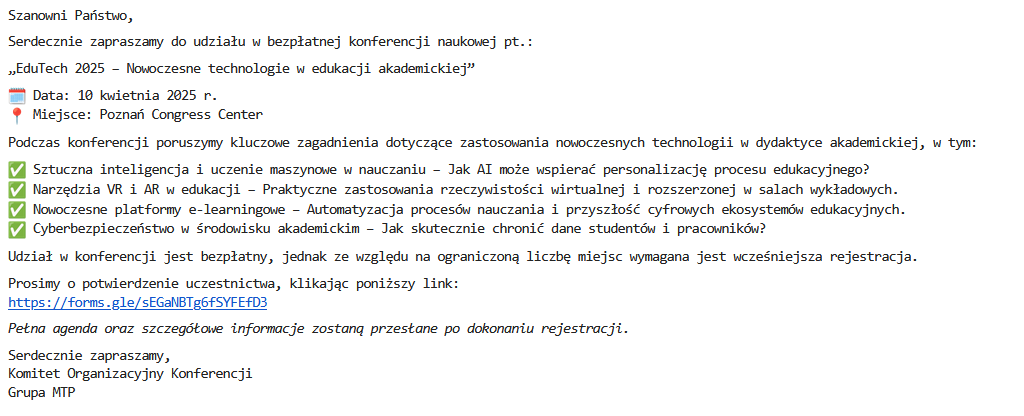 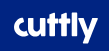 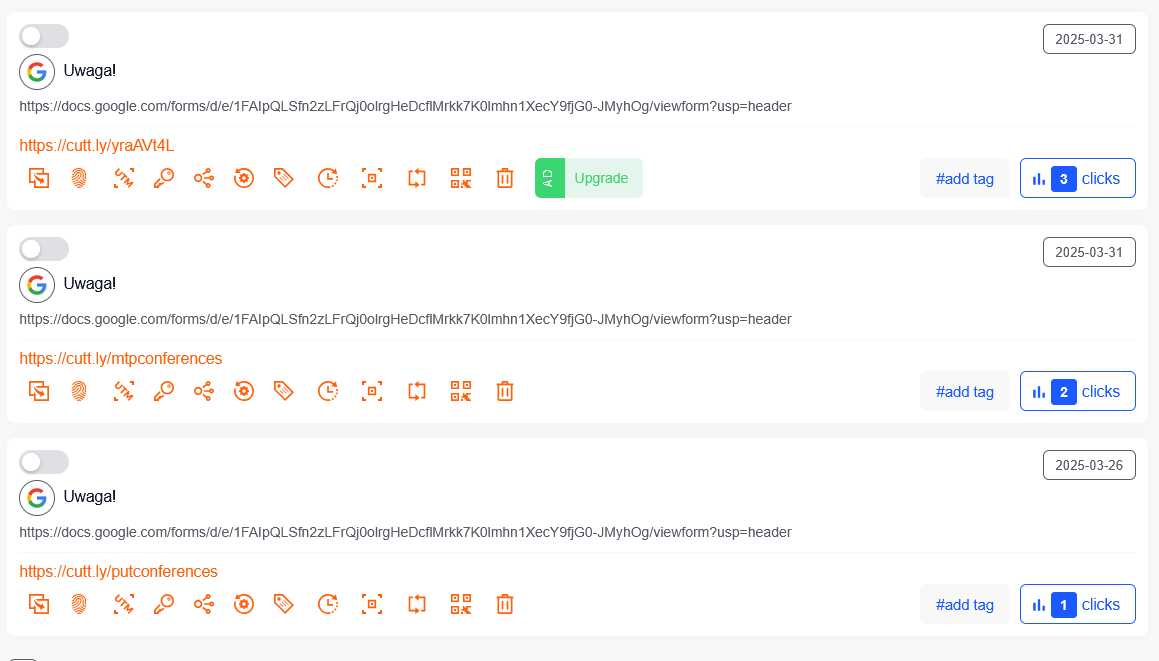 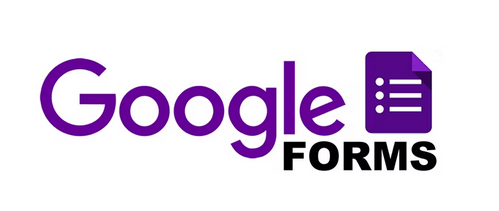 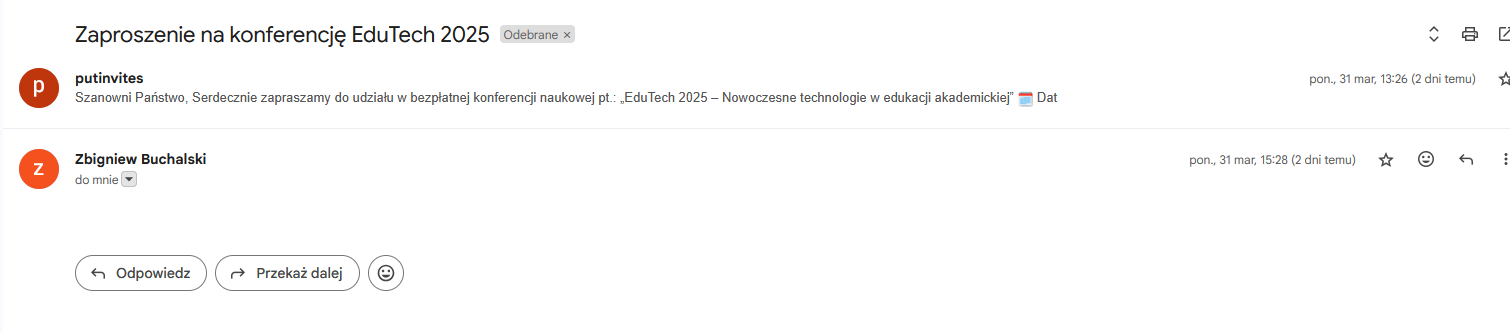 Dziękujemy i życzymy dobrego dnia
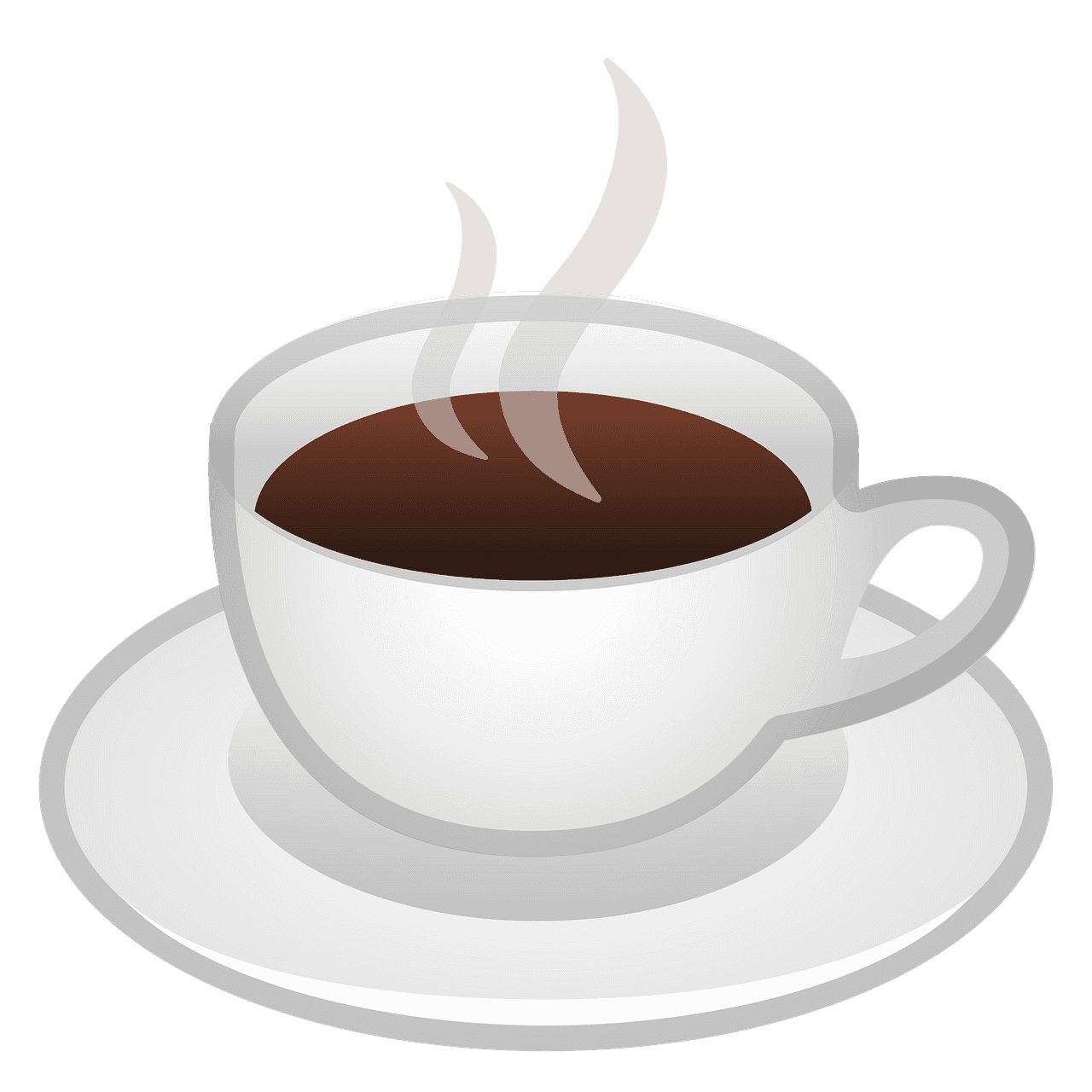